Proyecto Satélites 2024
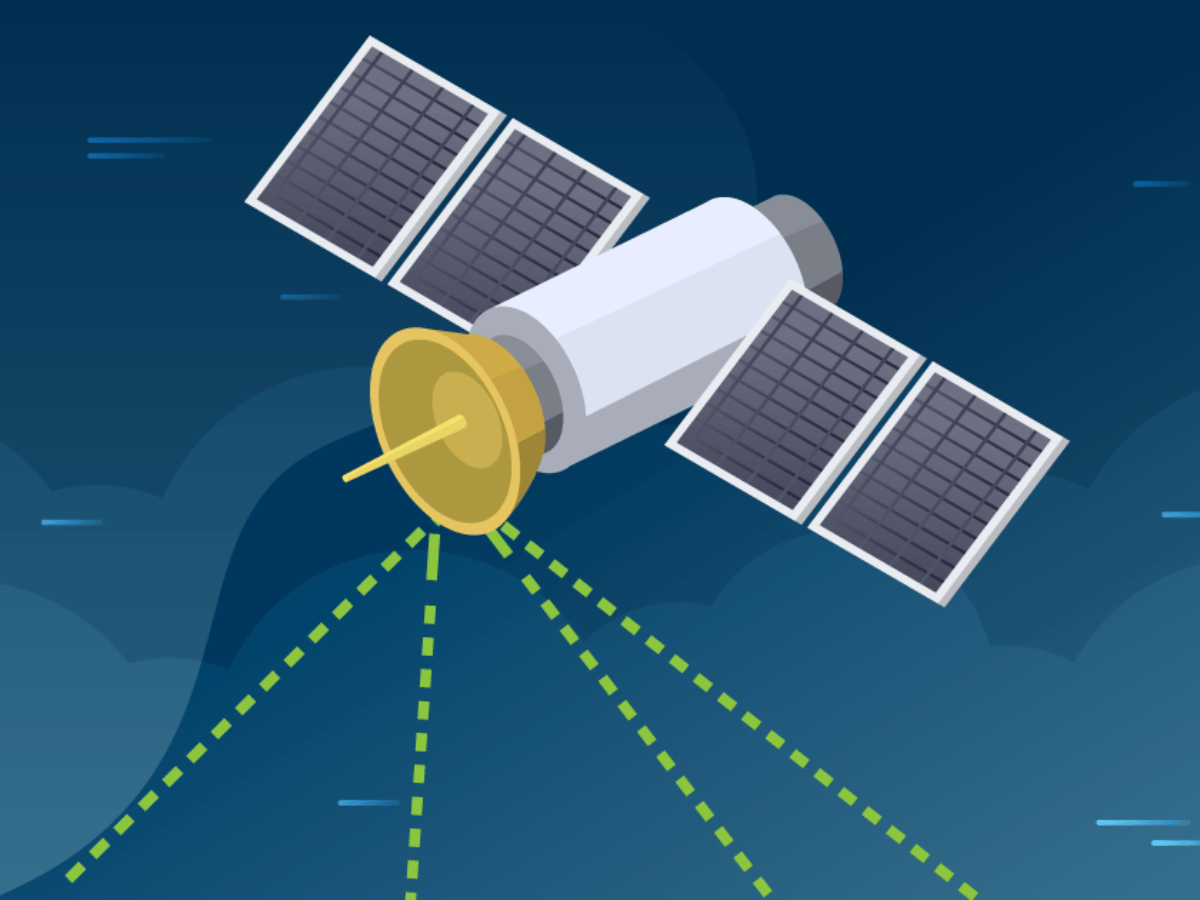 Funciones de un Satélite
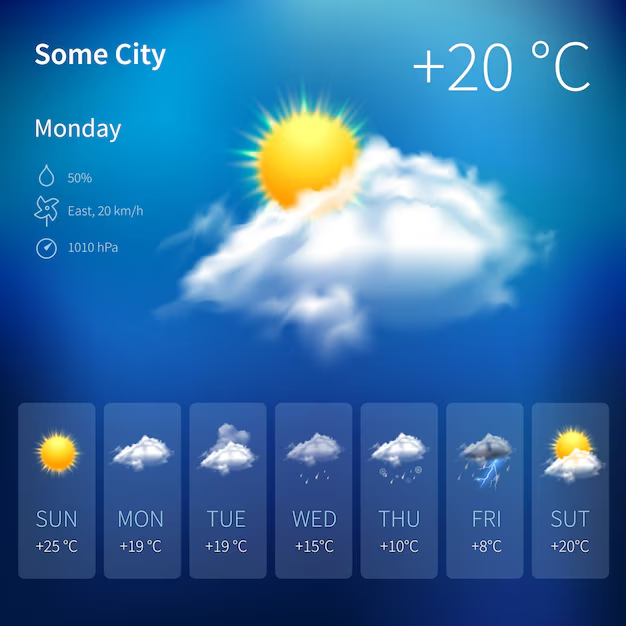 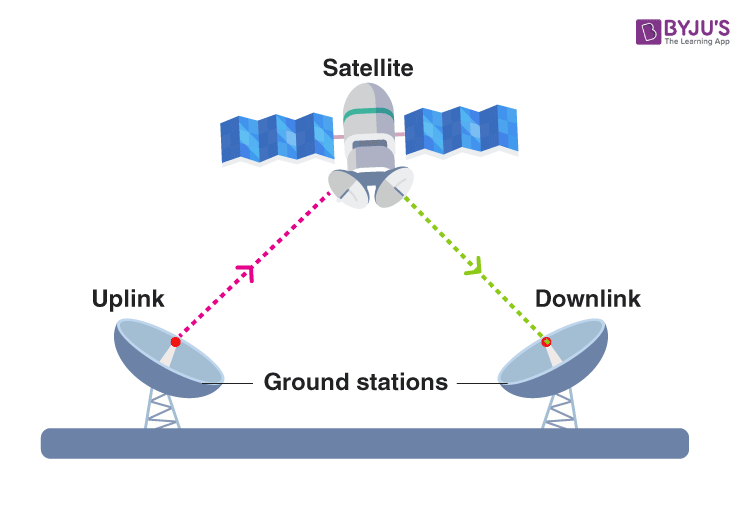 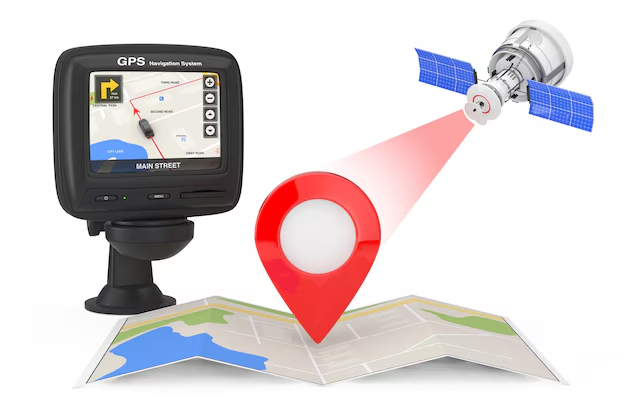 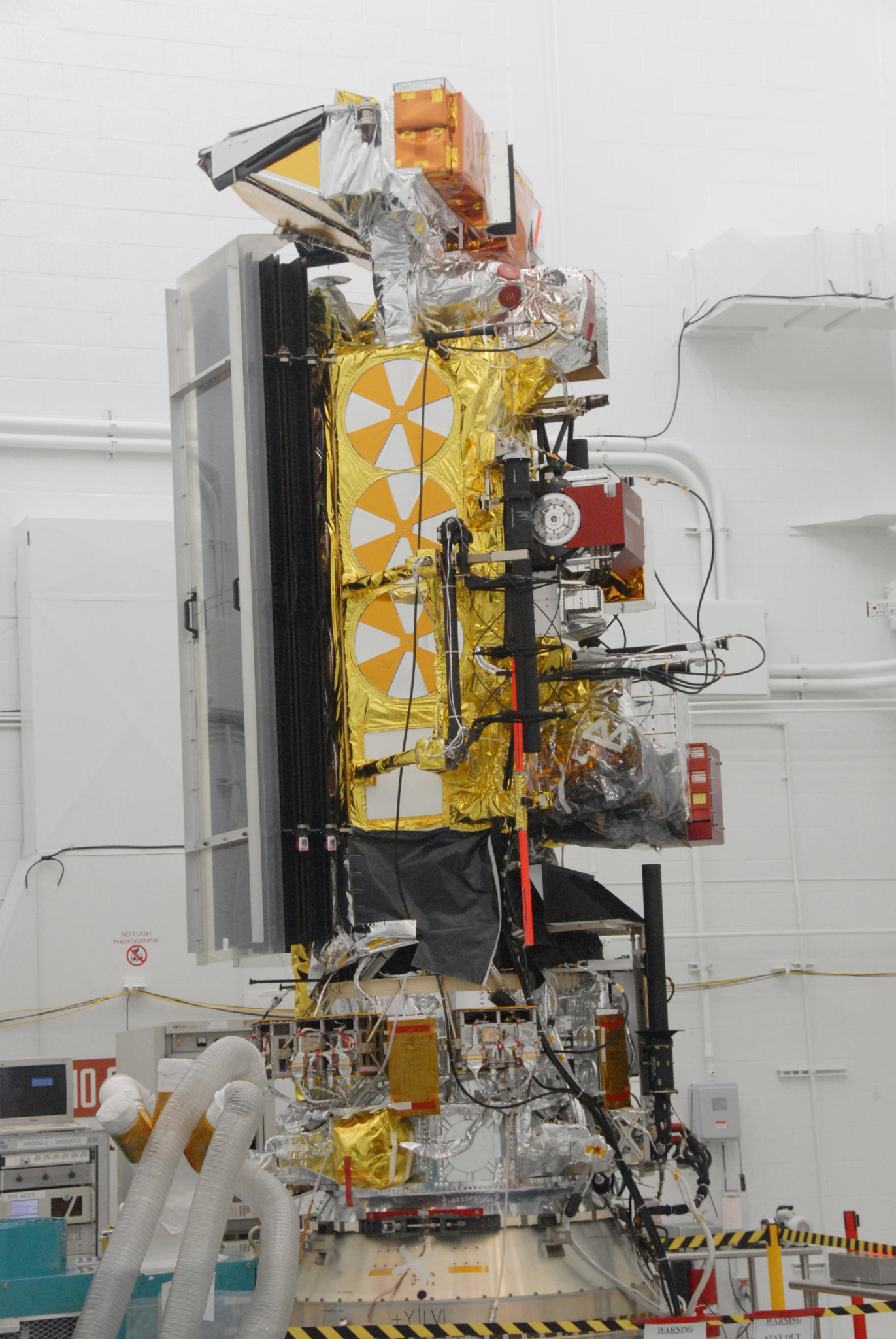 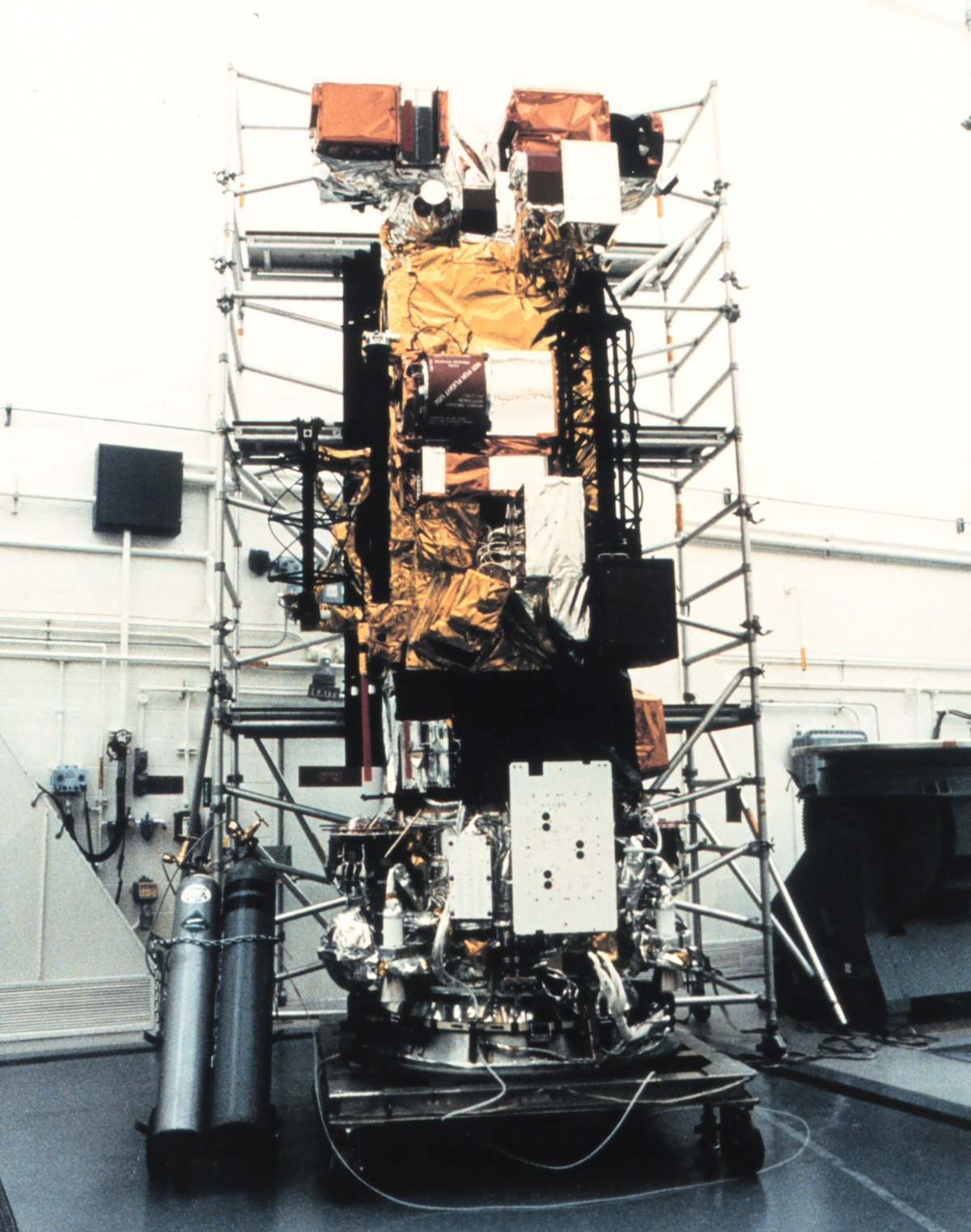 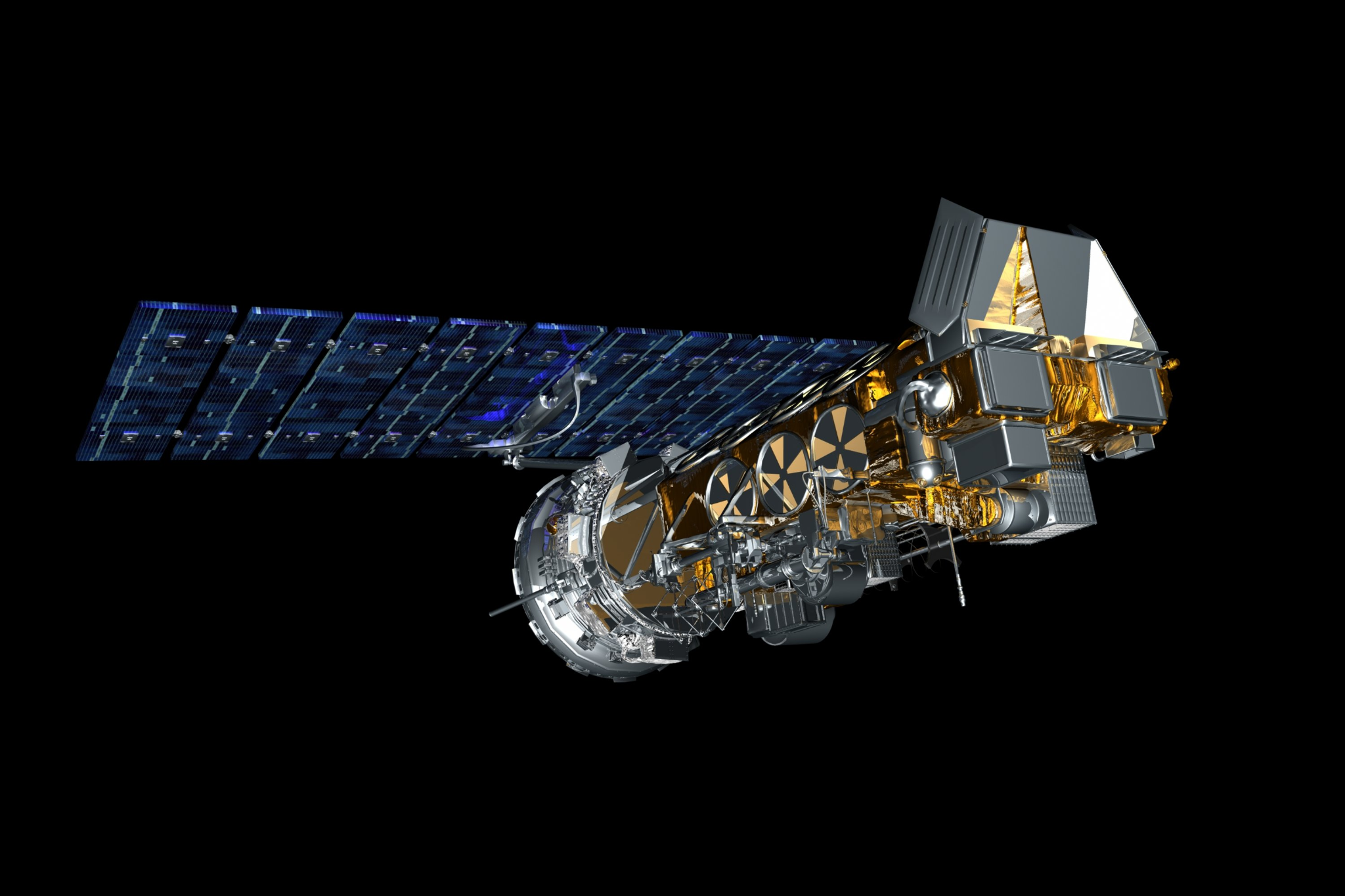 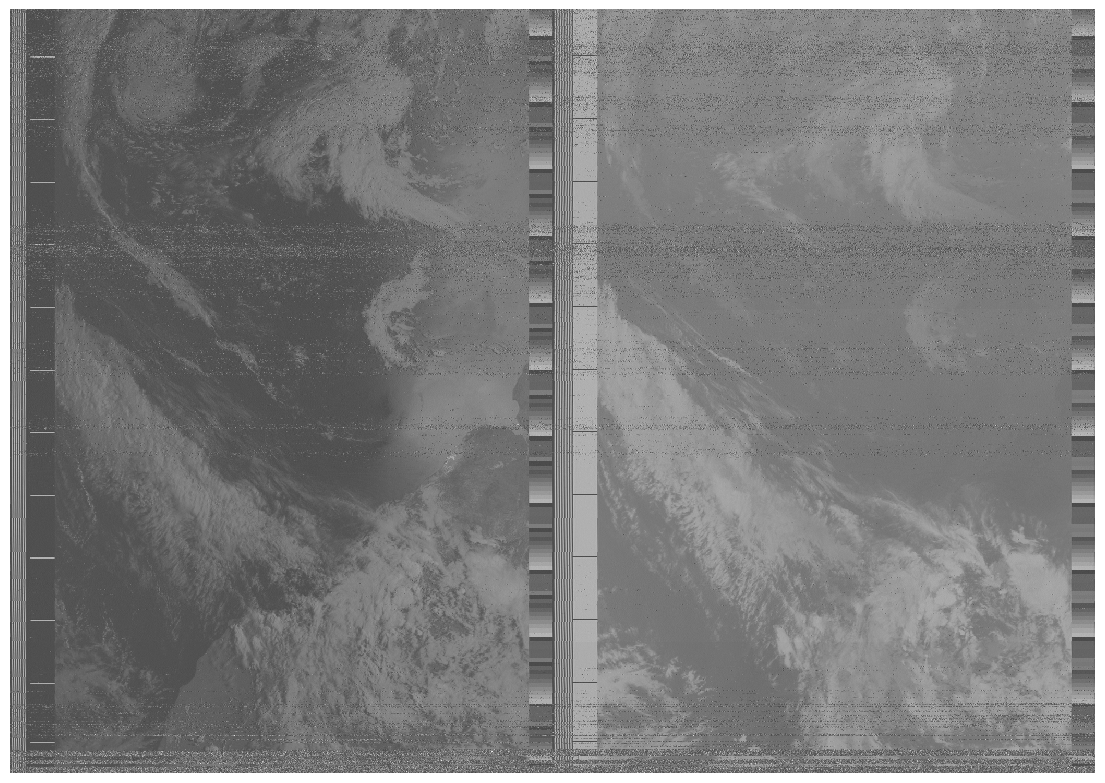 Objetivos
Recuperar imagen meteorológica a partir de una señal satelital

Capturar una señal satelital real
Recuperar imagen meteorológica a partir de una señal satelital
1er Taller: Intro a los NOAA, la señal APT y modulación
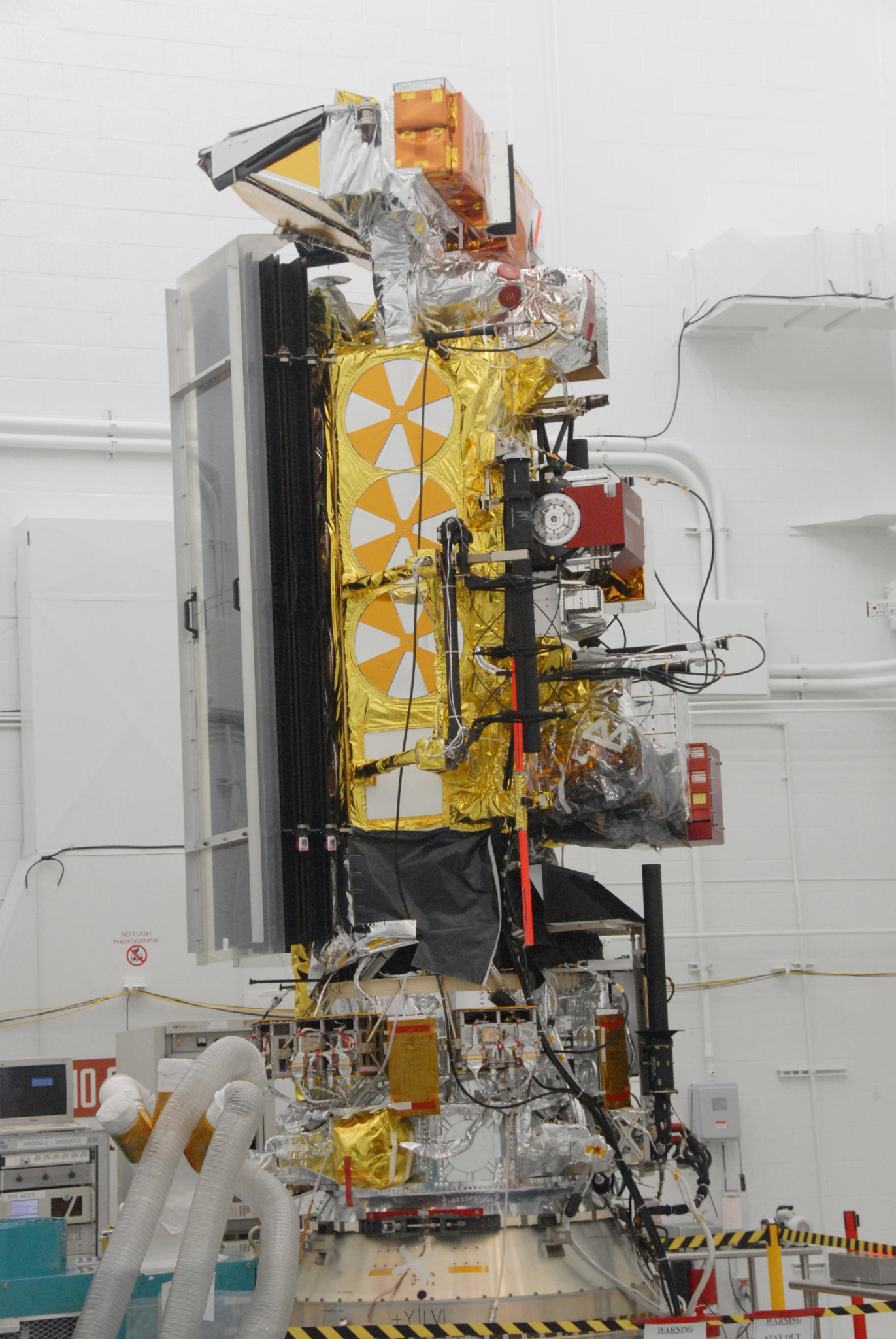 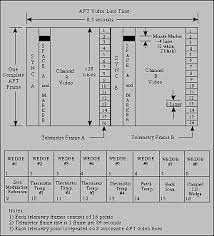 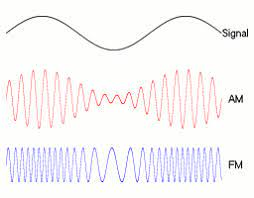 2do Taller: Implementar el demodulador
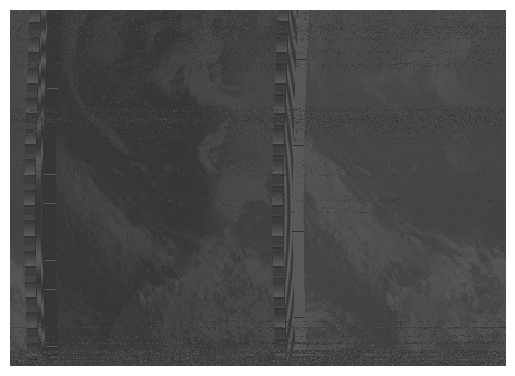 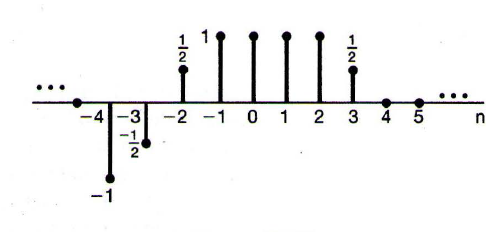 3 Taller: Mejorar la calidad de la imagen
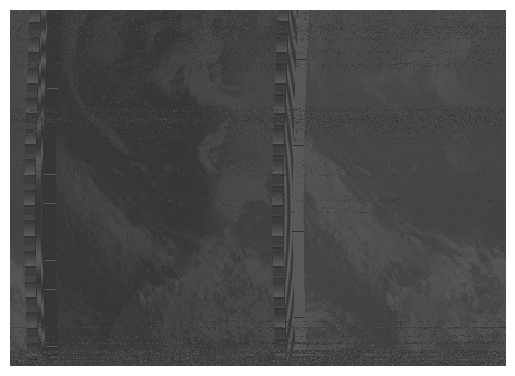 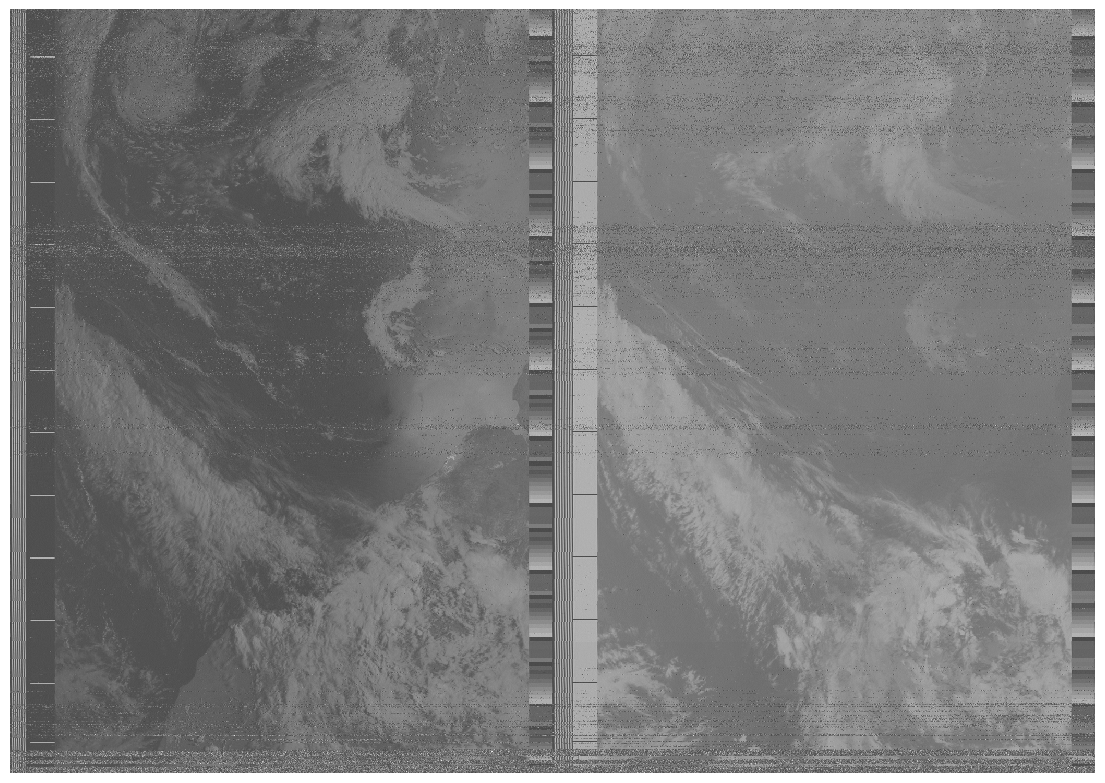 Capturar una señal satelital real
Crear una Antena: DIY!
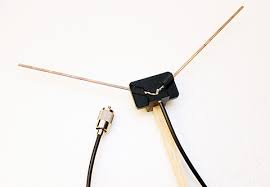 Capturar la señal
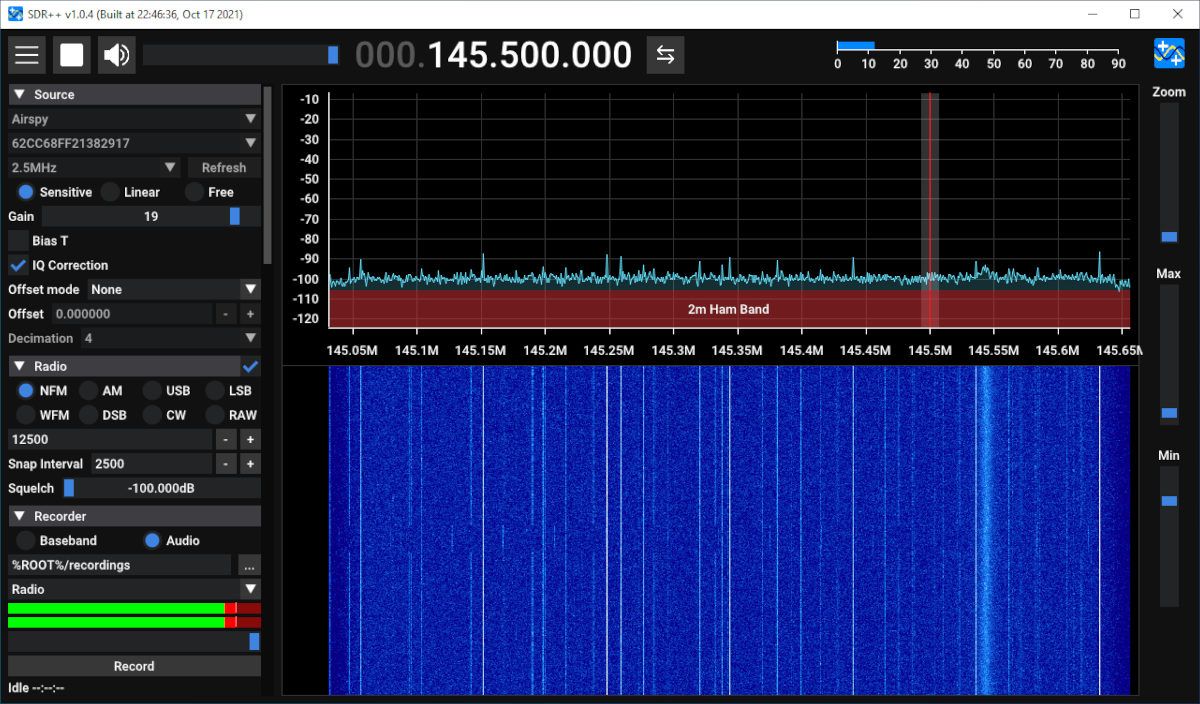 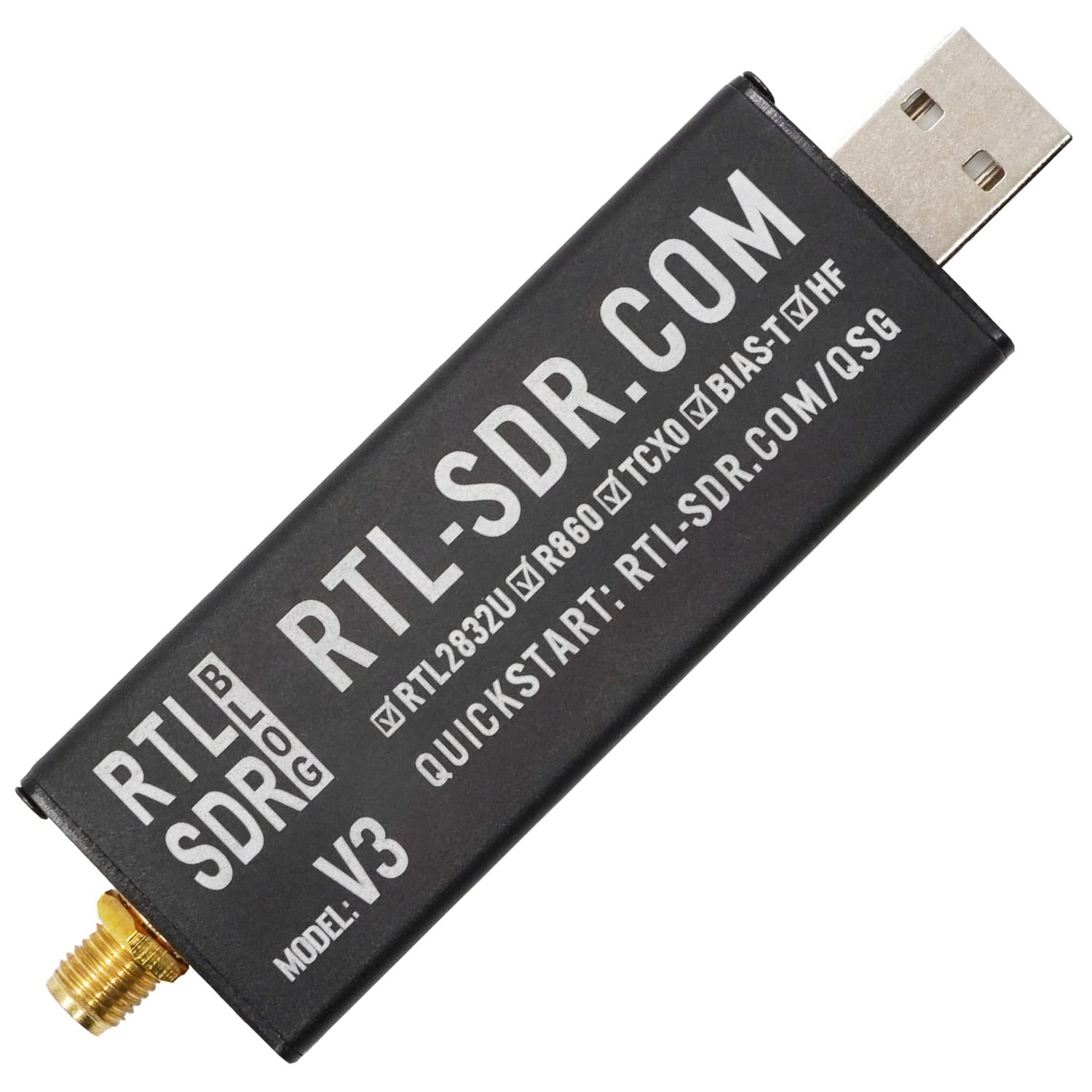 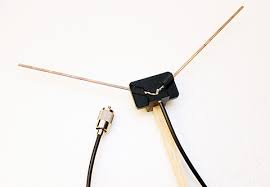 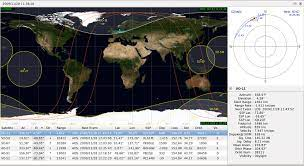 ¿Preguntas?